Кој се грижи за безбедноста во сообраќајот?-Сообраќаен полицаец
Веќе запомнивме повеќе работи кои се важни за да останеме безбедни во сообраќајот

Знаеме дека семафорот мораме секогаш да го почитуваме и боите на него правилно да ги разликуваме
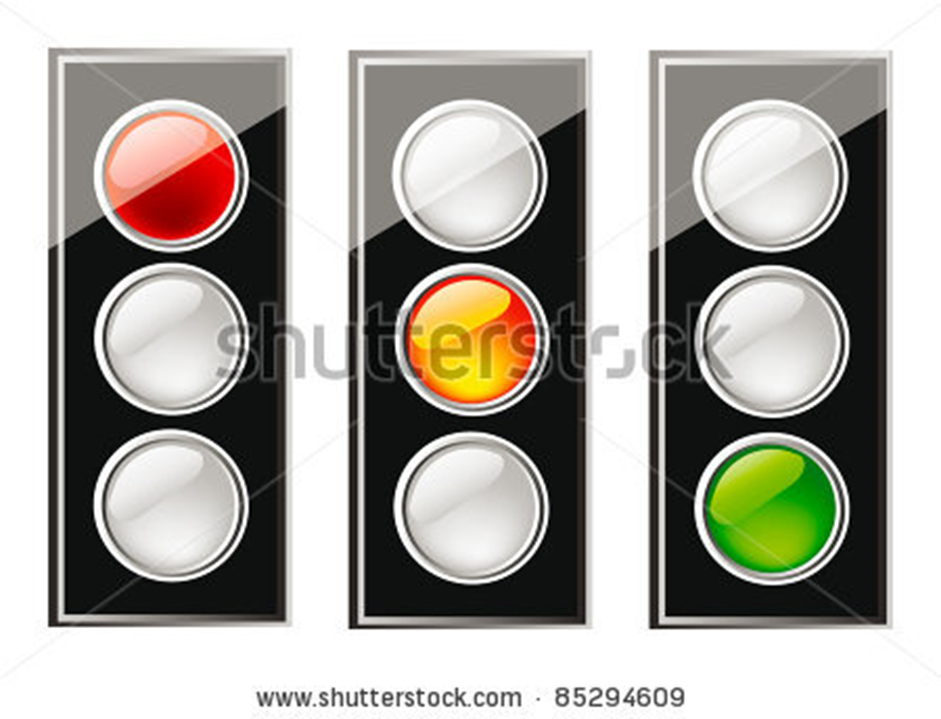 На следните фотографии ќе видите и можете да поразговарате, како сообраќајниот полицаец се грижи за безбедноста во сообраќајот
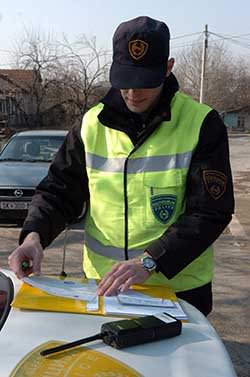 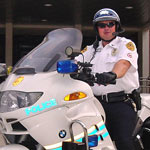 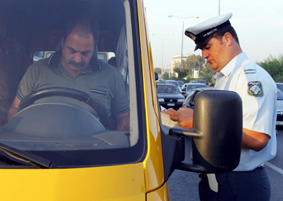 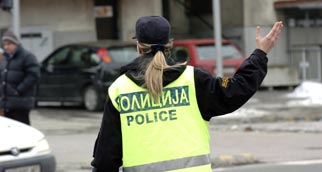 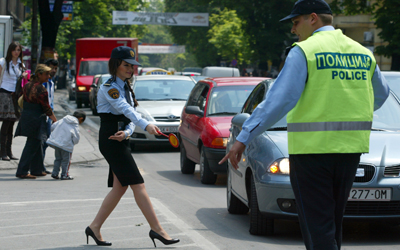 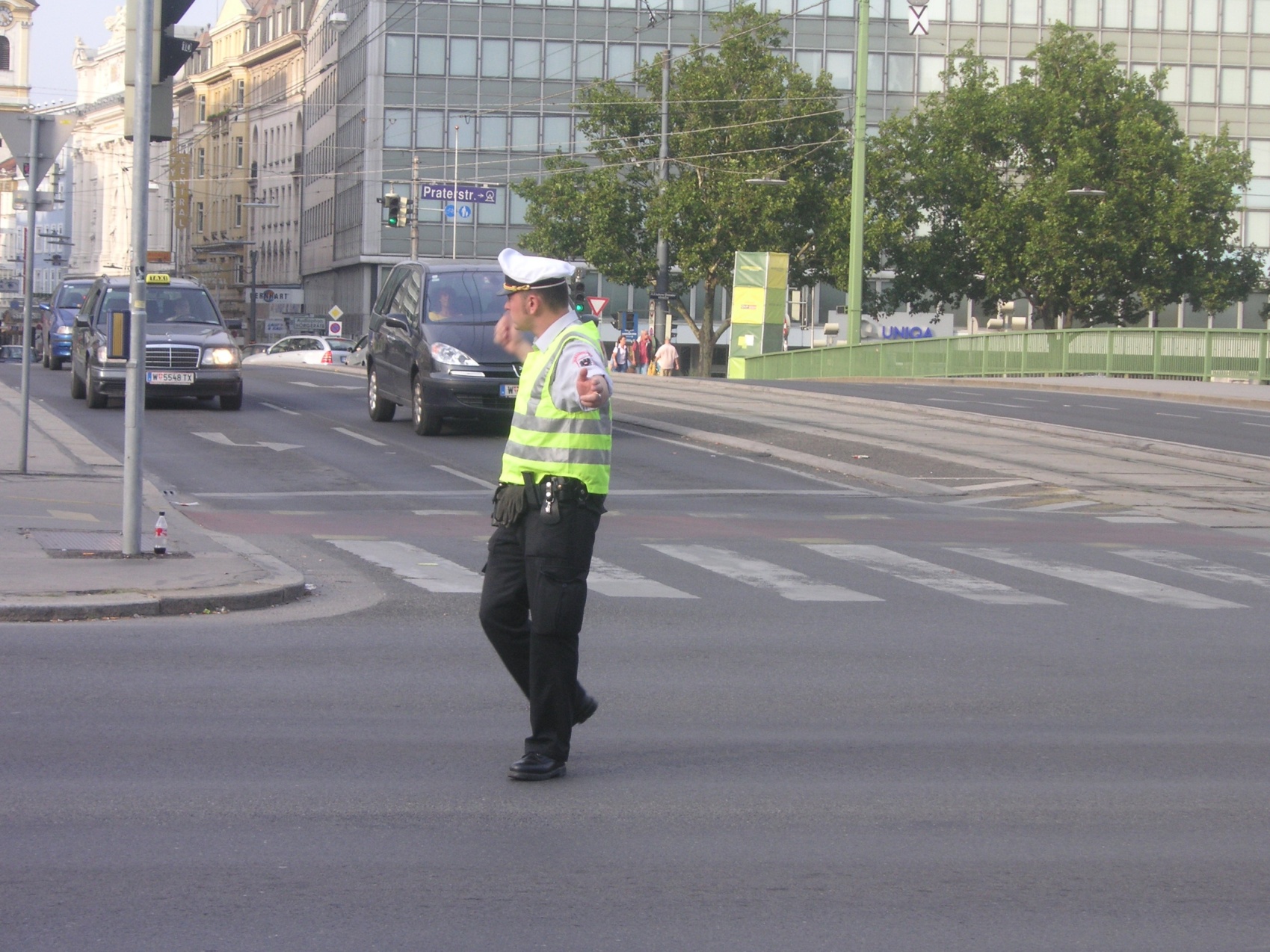 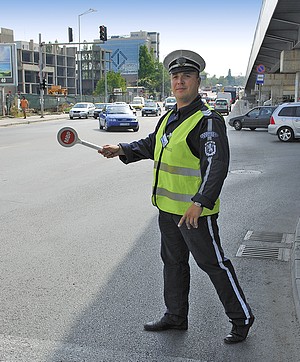 Одберете ваш сообраќаен полицаец од наставниот лист, обој те го, исечете го и залепете го во тетратката по општество.
Секако можете и да нацртате и доцртате некое негово задолжение кое ни помага да останеме безбедни.